是非题：
考古无法证实耶稣是历史上真实的存在，不会影响我的信仰。
考古无法证实耶稣是历史上真实的存在，会影响我的信仰。
相信耶稣及其教导，他是否在历史上存在过并不影响我的信仰。
相信耶稣及其教导，也必须相信他的历史存在。
相信耶稣及其教导，就必须相信圣经记载他的所有神迹。
相信耶稣及其教导，并不需要相信圣经记载他的所有神迹。
为什么要相信历史的耶稣
否定耶稣的历史存在，就可以否定耶稣在世的工作。
否定耶稣在世的工作，就可以否定耶稣在世的职分。
否定耶稣在世职分，就可以否定耶稣身份。
否定耶稣身份，就可以否定耶稣是神的儿子。
否定耶稣是神的儿子，就可以否定耶稣救赎。
否定耶稣救赎， 基督教的信仰就不存在。
大哉， 敬虔的奥秘——进入历史的耶稣
历史的耶稣:神的橱窗
橱窗：
以色列是世界的橱窗
亚欧非的交汇处






耶稣是神的橱窗：

	“因为　神本性一切的丰盛、都有形有体的居住在基督里面。”（歌2：9）
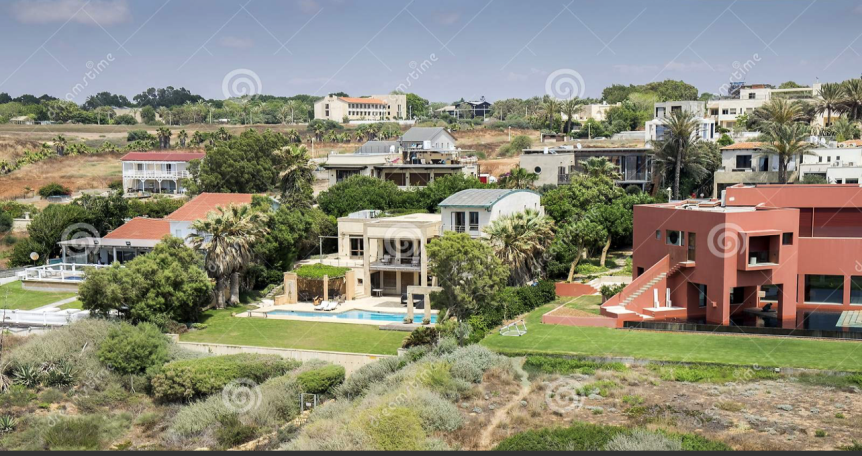 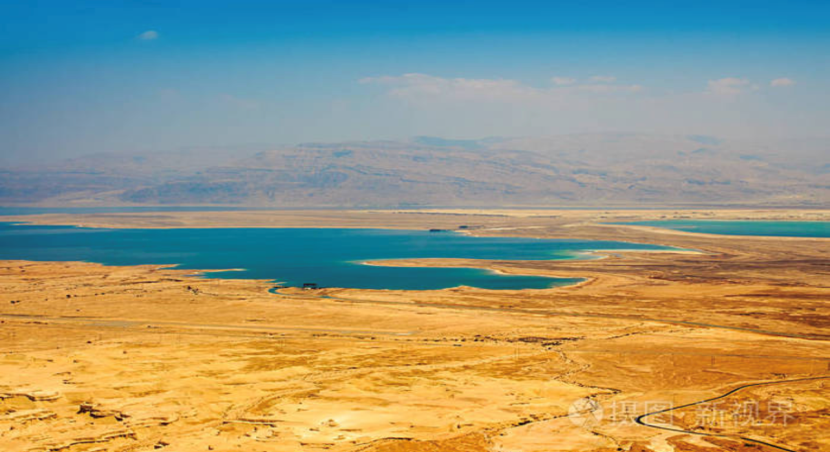 历史的耶稣: 开路先锋
施洗约翰是谁？
	约翰所作的见证、记在下面．犹太人从耶路撒冷差祭司和利未人到约翰那里、问他说、你是谁。 他就明说、并不隐瞒．明说、我不是基督。 他们又问他说、这样你是谁呢、是以利亚么．他说、我不是．是那先知么、他回答说、不是。 于是他们说、你到底是谁、叫我们好回复差我们来的人．你自己说、你是谁。 他说、我就是那在旷野有人声喊着说、修直主的道路、正如先知以赛亚所说的。（约1：19-23）
历史的耶稣: 开路先锋
施洗约翰施洗的三个地方：基立溪，哀嫩，耶利歌
基立溪
约旦河的支流
以利亚受喂养的地方
耶稣初遇门徒： 服事的开始
哀嫩
以利亚初遇以利沙
耶利歌
以利亚升天

	只是我告诉你们、以利亚已经来了、人却不认识他、竟任意待他．人子也将要这样受他们的害。 门徒这才明白耶稣所说的、是指着施洗的约翰。（太17：12-13）

	他必有以利亚的心志能力、行在主的前面、叫为父的心转向儿女、叫悖逆的人转从义人的智慧．又为主预备合用的百姓。（路1：17）
耶稣的身份：约翰福音
“道成了肉身、住在我们中间、充充满满的有恩典有真理。我们也见过他的荣光、正是父独生子的荣光。”（约1：14）

道： “太初有道、道与　神同在、道就是　神.” （约1：1）
住： 支搭帐篷
荣光:  神性的外露
	帐幕完工： “当时云彩遮盖会幕、耶和华的荣光就充满了帐幕。 摩西不能进会幕、因为云彩停在其上、并且耶和华的荣光、充满了帐幕。”（出40：34-35）
	登山变像
耶稣的身份：约翰福音之两座变化山
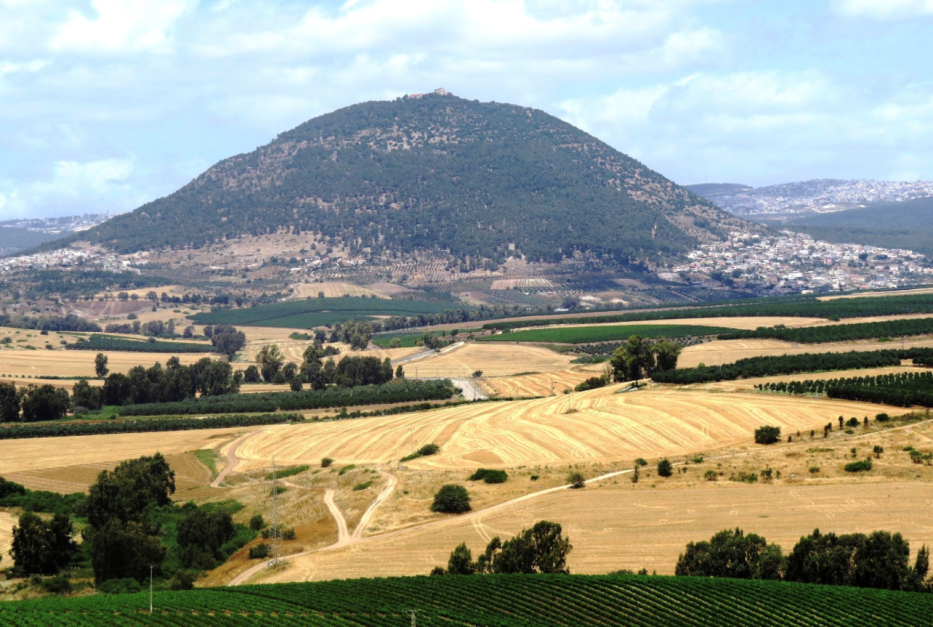 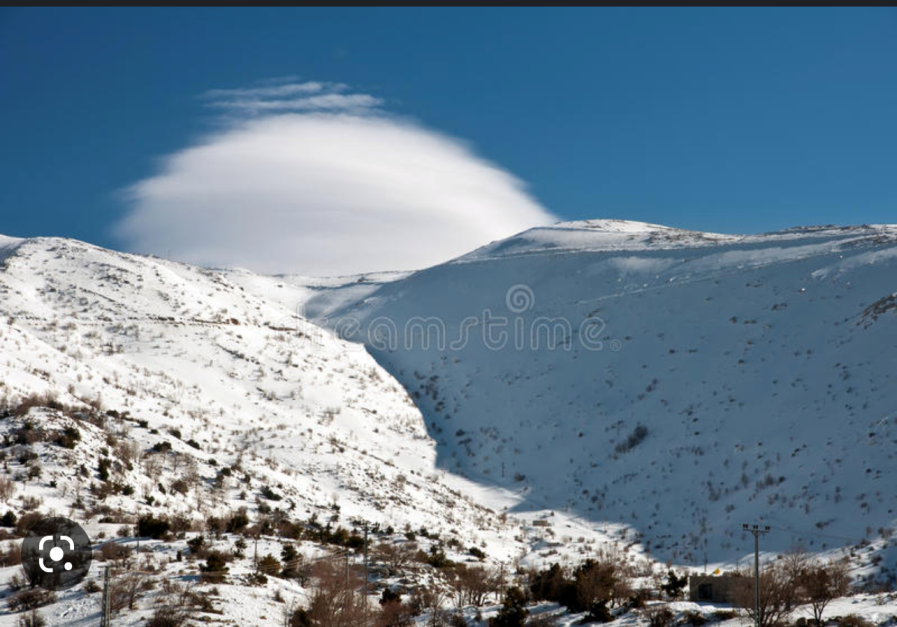 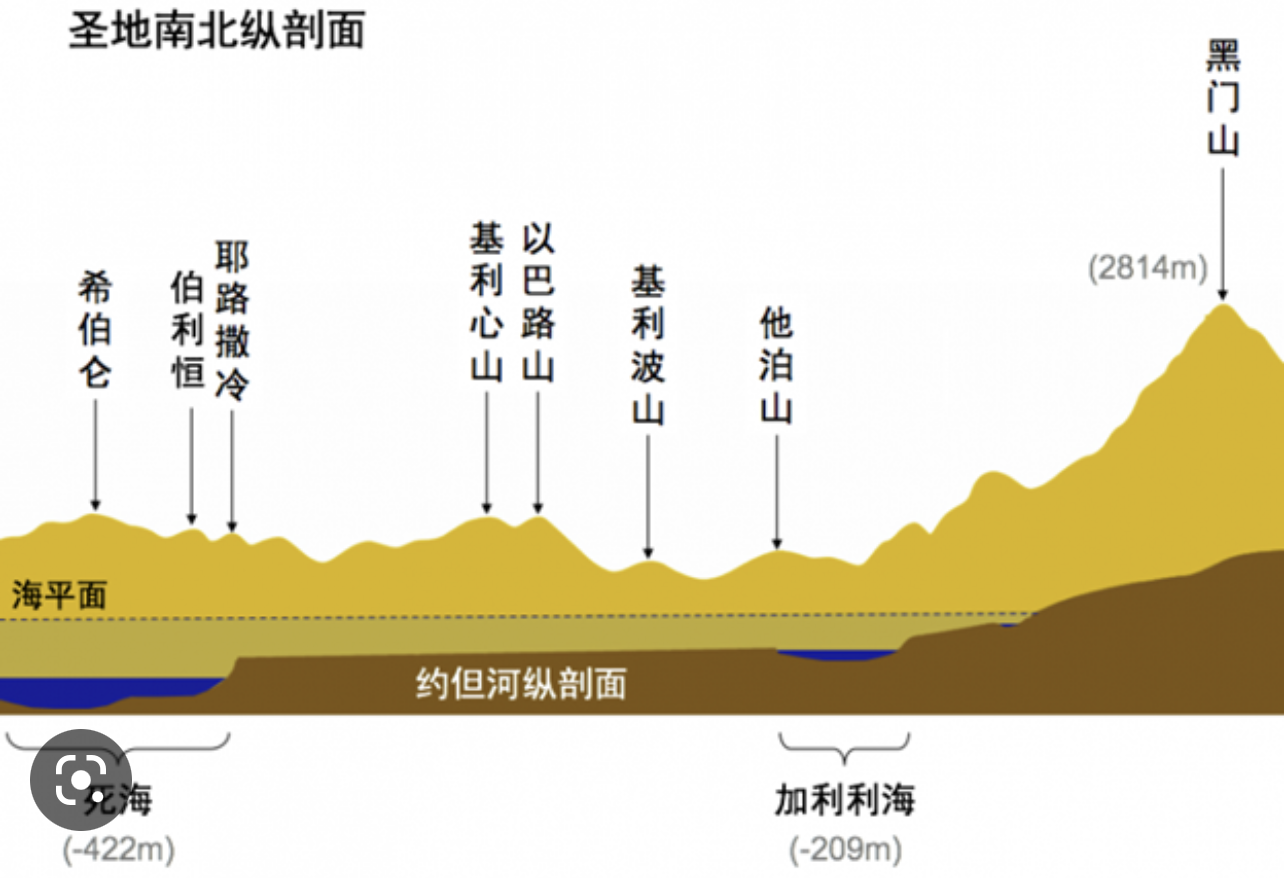 耶稣的身份：约翰福音之登山变像
约翰福音开篇提到的三个人在登山变像中出现
摩西，以利亚，耶稣
摩西：律法的代表
以利亚：先知的代表

耶稣是谁？
耶稣的身份：约翰福音之登山变像
说了这话以后、约有八天、耶稣带着彼得、约翰、雅各、上山去祷告。 正祷告的时候、他的面貌就改变了、衣服洁白放光。 忽然有摩西以利亚两个人、同耶稣说话． 他们在荣光里显现、谈论耶稣去世的事、就是他在耶路撒冷将要成的事。 彼得和他的同伴都打盹、既清醒了、就看见耶稣的荣光、并同他站着的那两个人。 二人正要和耶稣分离的时候、彼得对耶稣说、夫子、我们在这里真好、可以搭三座棚、一座为你、一座为摩西、一座为以利亚．他却不知道所说的是甚么。 说这话的时候、有一朵云彩来遮盖他们．他们进入云彩里就惧怕。 有声音从云彩里出来、说、这是我的儿子、我所拣选的、〔有古卷作这是我的爱子〕你们要听他。（路9：28-35）
耶稣的身份：约翰福音之登山变像
“我们从前、将我们主耶稣基督的大能、和他降临的事、告诉你们、并不是随从乖巧捏造的虚言、乃是亲眼见过他的威荣。 他从父　神得尊贵荣耀的时候、从极大荣光之中、有声音出来向他说、这是我的爱子、我所喜悦的。 我们同他在圣山的时候、亲自听见这声音从天上出来。”（彼后1：16-18）

“律法和先知、到约翰为止．从此　神国的福音传开了、人人努力要进去。”（路16：16）
耶稣的身份：约翰福音之只看到耶稣
约翰福音记载的八大神迹
水变酒
医治大臣将死的儿子
瘫子行走
五饼二鱼
海上行走
瞎眼看见
拉撒路复活
一网打上153条大鱼

“我看见了、就证明这是　神的儿子。”(约1：34）
耶稣的职分与符类福音
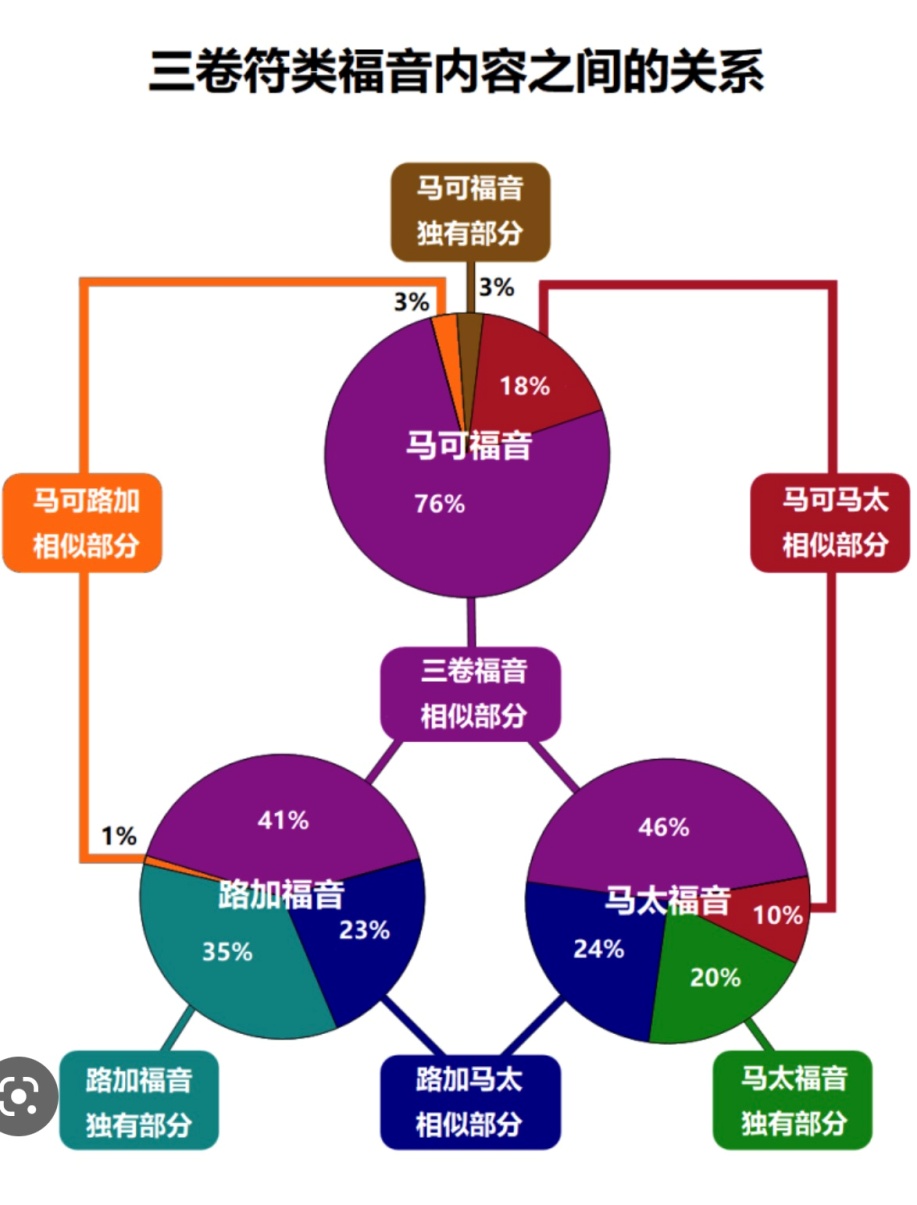 符类福音（synoptic Gospels): 又称共观福音、同观福音、对观福音等，为新约圣经前三卷书《马太福音》、《马可福音》和《路加福音》的合称。 这三本福音书的内容、叙事安排、语言和句子结构皆很相似，而它们又以近似的顺序、措辞记述了许多相同的故事。
耶稣的职分
旧约圣经中的三种受膏者：
君王：治理，保护
先知：传达神的旨意，神忠心的仆人。
祭司： 神与人之间的桥梁。
新约圣经中的三福音：
马太福音：耶稣是君王
马可福音：耶稣是忠仆
路加福音：耶稣是祭司
耶稣的职分：君王
亚伯拉罕的后裔（儿子）、大卫的子孙（儿子）、耶稣基督的家谱．〔后裔子孙原文都作儿子下同〕（太1：1）

亚伯拉罕的儿子： 以撒
被献于摩利亚山：耶稣被献于各各他
神的介入使以撒得活： 神使耶稣3天复活
大卫的儿子： 所罗门
说智慧的话： 箴言，诗歌，图画
马太福音：耶稣也用箴言，诗歌，图画说智慧的话
耶稣的职分：马太福音（君王）
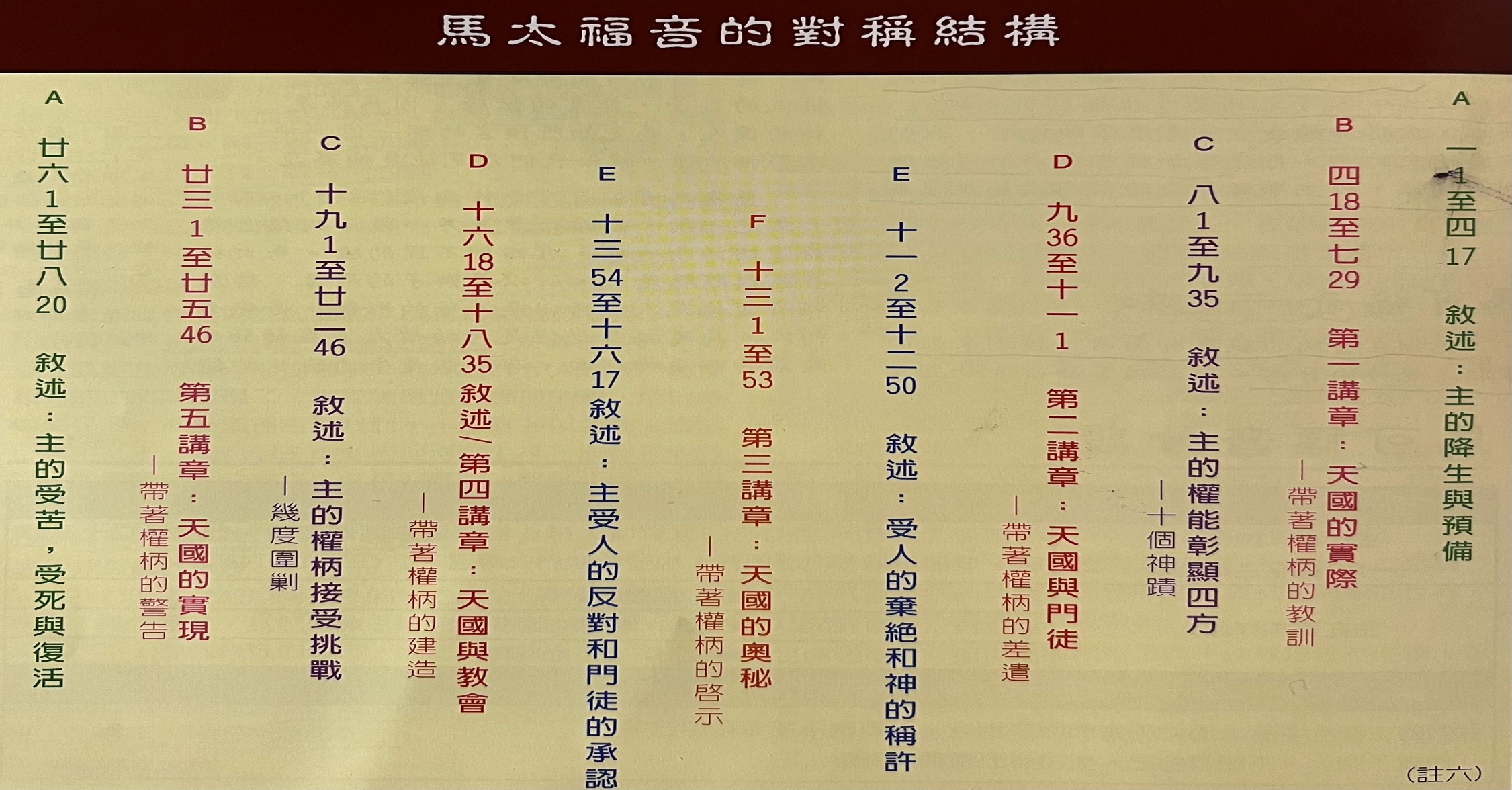 耶稣的职分：马太福音（君王）
要怀孕生子、可以给他起名叫耶稣。他要为大、称为至高者的儿子．主　神要把他祖大卫的位给他。他要作雅各家的王、直到永远．他的国也没有穷尽。（路1：32-33）

这事成就、是要应验先知的话、说：『要对锡安的居民〔原文作女子〕说、看哪、你的王来到你这里、是温柔的、又骑着驴、就是骑着驴驹子。』（太21：4-5）
耶稣的职分：马可福音（先知、忠仆）
马可福音
以先知开篇：施洗约翰
以把门徒变为先知结束
他又对他们说、你们往普天下去、传福音给万民听。〔万民原文作凡受造的〕。信而受洗的必然得救．不信的必被定罪。信的人必有神迹随着他们．就是奉我的名赶鬼．说新方言。手能拿蛇．若喝了甚么毒物、也必不受害．手按病人、病人就必好了。主耶稣和他们说完了话、后来被接到天上、坐在　神的右边。门徒出去、到处宣传福音、主和他们同工、用神迹随着、证实所传的道。阿们。（马可福音16：15-20）
马可福音中的耶稣
以成年人出现， “立刻”开始工作
从世界的低谷开始
“牛”的形象：在田中耕耘，在坛上献祭
耶稣的职分：马可福音（先知、忠仆）
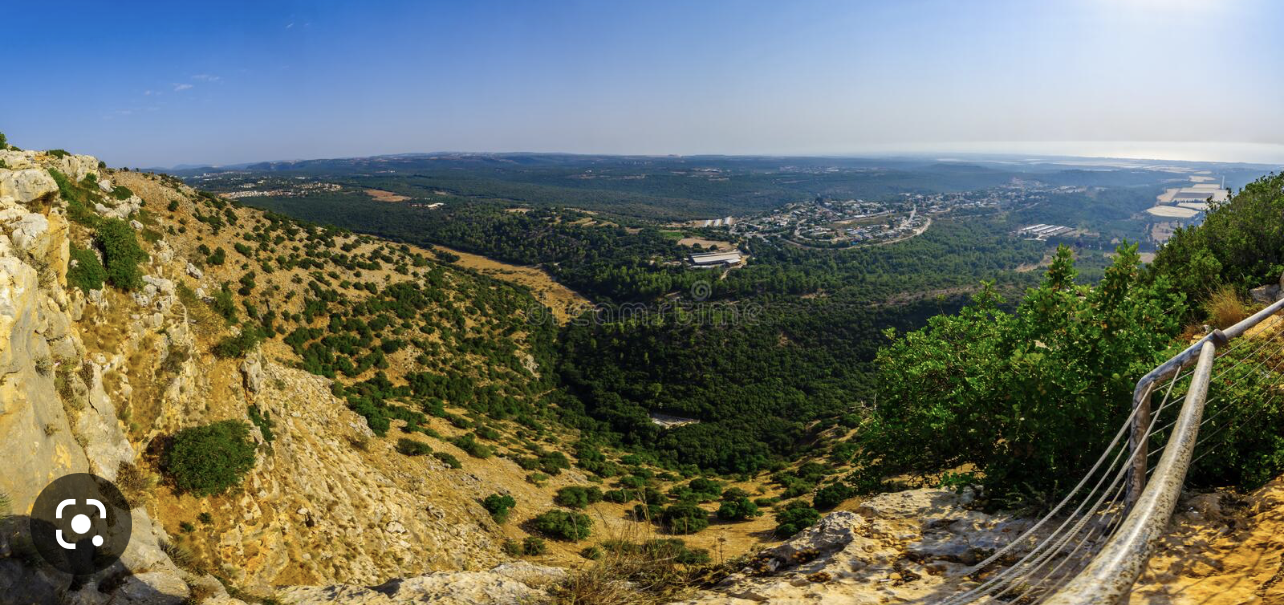 耶稣的职分：马可福音（先知、忠仆）
因为人子来、并不是要受人的服事、乃是要服事人、并且要舍命、作多人的赎价。 （可10：45）
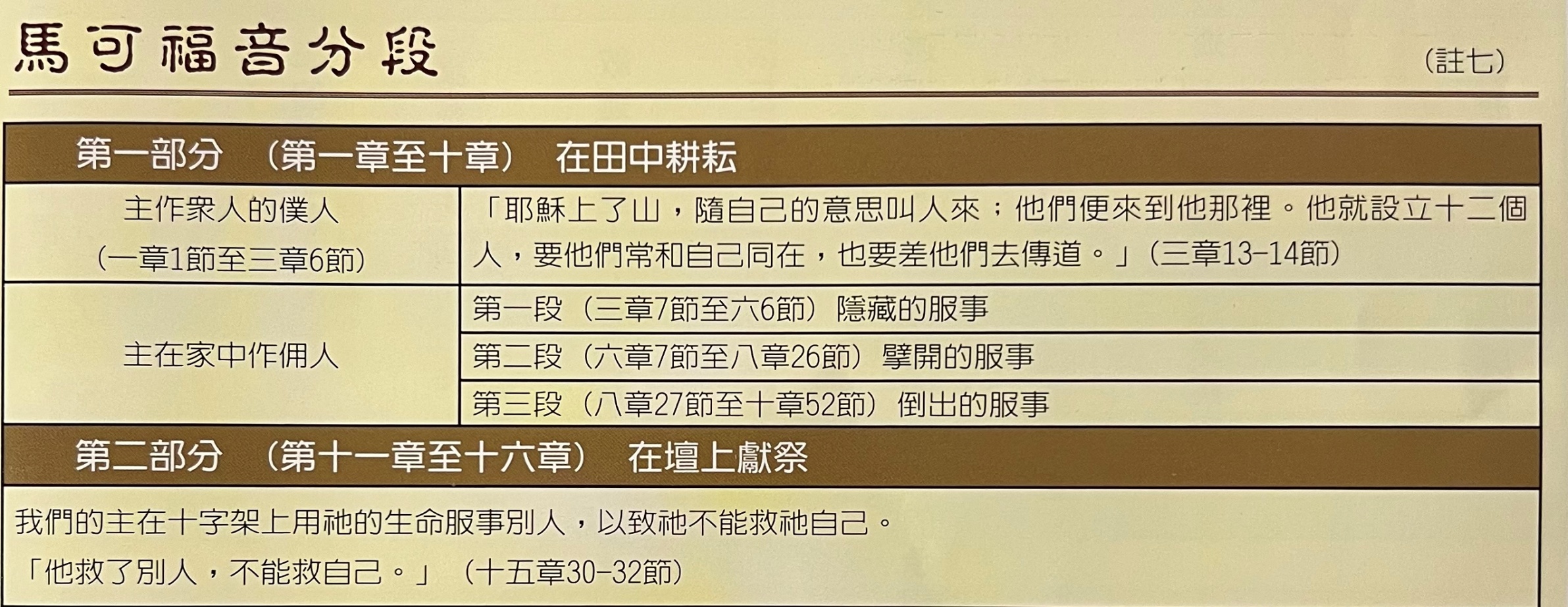 耶稣的职分：马可福音（先知、忠仆）
神既在古时借着众先知、多次多方的晓谕列祖。就在这末世、借着他儿子晓谕我们、又早已立他为承受万有的、也曾借着他创造诸世界。他是　神荣耀所发的光辉、是　神本体的真像、常用他权能的命令托住万有、他洗净了人的罪、就坐在高天至大者的右边。 （来1：1-3）

众人看见耶稣所行的神迹、就说、这真是那要到世间来的先知。（约6：14）
耶稣的职分：路加福音（祭司、人子）
未完待续。。。
思考问题：
在我们的日常生活中，如何实践“不见一人，只见耶稣”？

彼得要在变化山上支搭帐篷，对我们的信仰生活有何借鉴？